Figure 3. AGE-positive astrocytes in the layer I and II and in deeper layers of the cerebral cortex of control and AD ...
Cereb Cortex, Volume 15, Issue 2, February 2005, Pages 211–220, https://doi.org/10.1093/cercor/bhh123
The content of this slide may be subject to copyright: please see the slide notes for details.
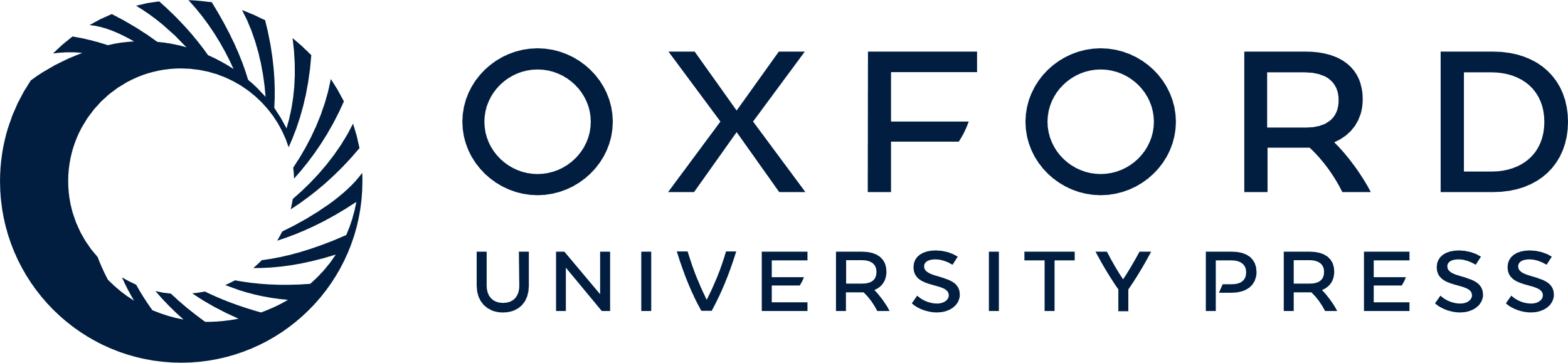 [Speaker Notes: Figure 3. AGE-positive astrocytes in the layer I and II and in deeper layers of the cerebral cortex of control and AD brains. AGE-positive astrocytes were detected in the cerebral cortex (layers I and II) of a non-demented old control (A) and an AD brain (B). Astrocytes in layers V/VI of a non-demented control (C) and AD brain (D) were also immunopositive for AGEs. In AD brains, AGE-positive astrocytes were located around senile plaques (D), while they were more isolated in control brains (C). Scale bar = 20 μm.


Unless provided in the caption above, the following copyright applies to the content of this slide: Cerebral Cortex V 15 N 2 © Oxford University Press 2005; all rights reserved]